一模分析
--高三数学
教学安排-二轮复习：（3月1日-4月底） 

原则：巩固  完善  综合  提高 

突出“点”：考点、热点、重点、难点
二.研准方向、科学谋划，二轮提能力
1.研教
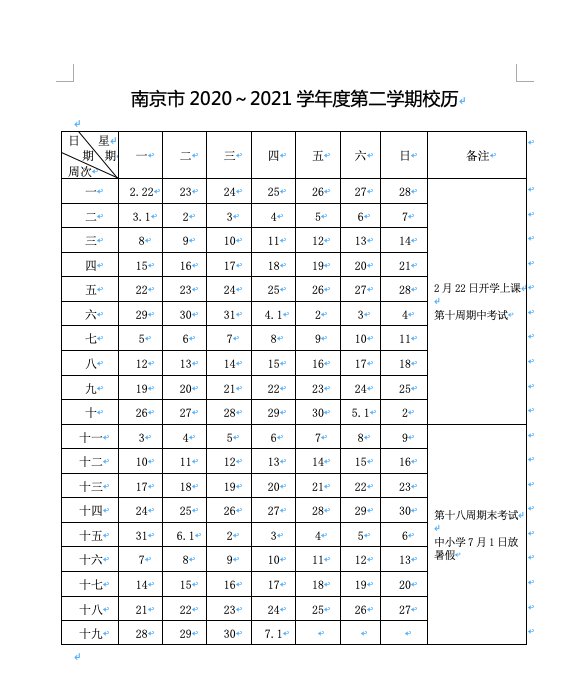 3.1-3.20（第2-4周）：三角、数列
1.研教
3.22-3.28（第5周）：二模复习考试及讲评
3.29-5.1(第6-10周)：立几、统计、解几、函数导数
二轮复习基本策略
1.以六个解答题模块为复习主线，完善知识体系、提高学生的基础知识、基本能力和基本素养；通过小专题穿插突出核心考点的深度学习
2.继续夯实知识基础、深化理解基础知识不牢靠，一切都无从谈起：
基本概念、定理、公里、公式、相互关系
知识本身蕴含着方法，在复习特别是解题过程中深化理解
3.综合训练：突出思想方法引领、注重关键能力提升
4.研究二轮复习课、试卷讲评课的授课模式，提高课堂效益，力争
(1)突出核心考点，深研解决方案
(2)面批面改，细化提分空间
(3)考后满分，哪里跌倒哪里爬起
5.①加强新题型的训练和规范答题指导， 重点学生的作业要指出问题“点” 
   ②每周检查学生的错题订正情况， 特别是错误原因分析和小题的过程订正 
   ③重视练后分析，对周练进行分析， 发现并找准问题 ，寻找问题解决策略
二模倒计时计划
3.15 周周练讲解
3.16 专题三 空间立体几何  午练：概率统计+解析几何
3.17 专题三 空间立体几何  订正复习概率基本知识点
3.18 专题三 空间立体几何  午练：数列+函数与导数
3.19 专题三 空间立体几何  订正复习导数基本知识点
3.20 假期作业：二模模拟卷一
3.22 假期作业讲解
3.23 查漏补缺